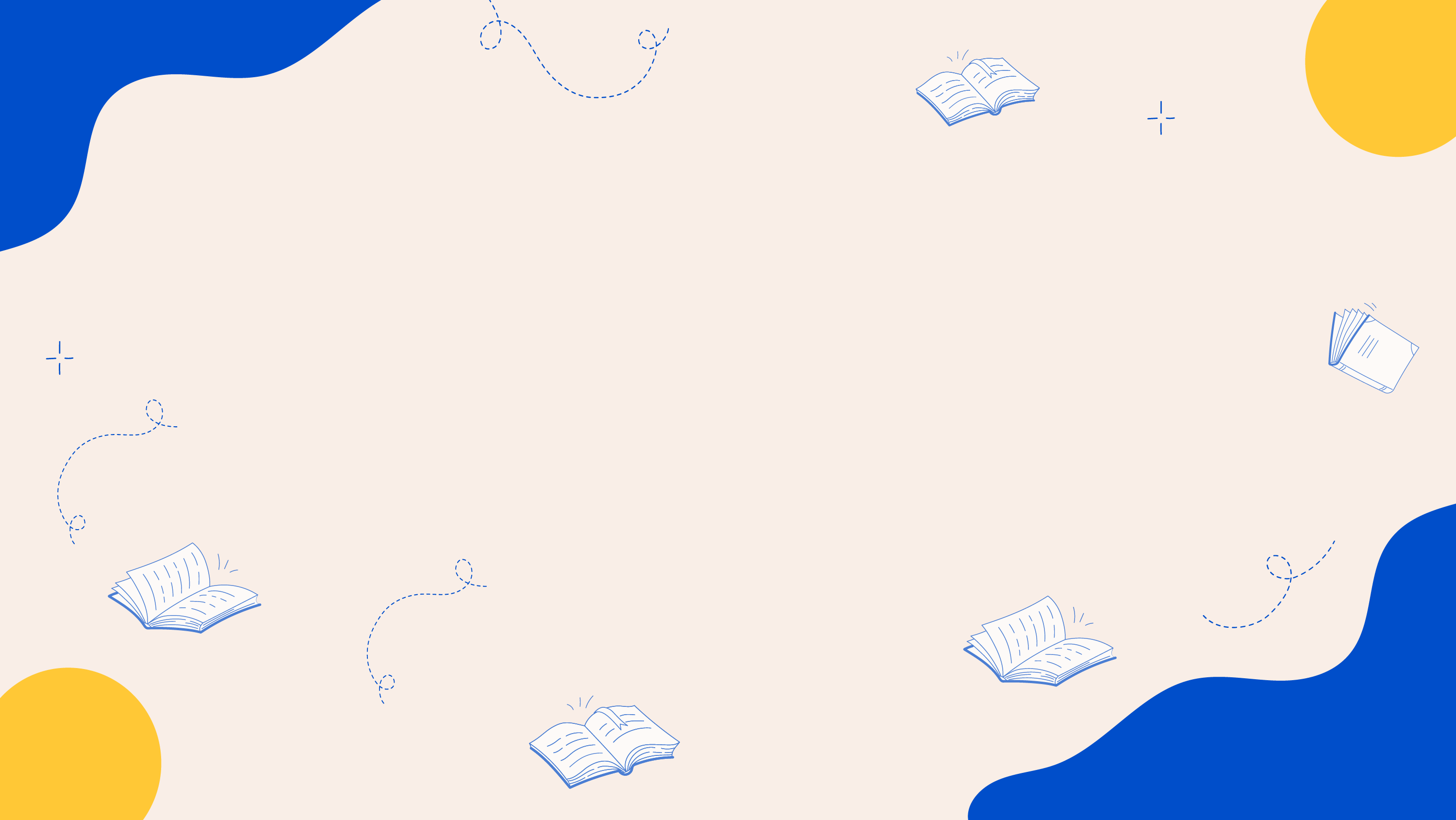 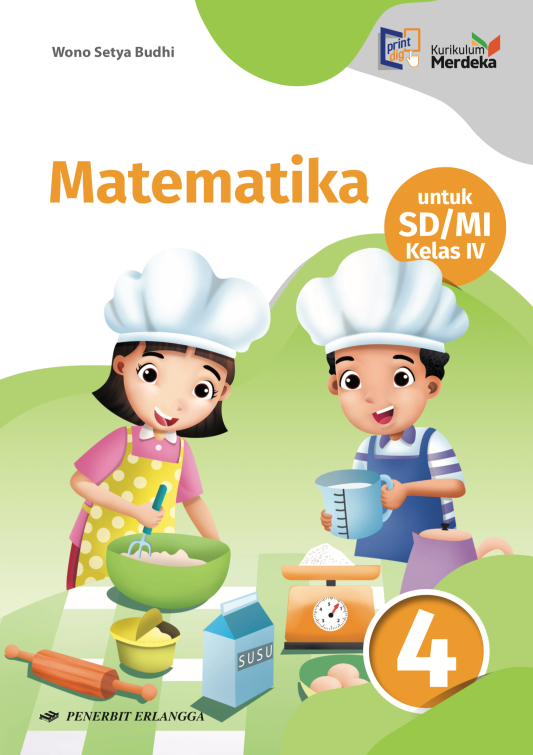 MEDIA MENGAJAR
Matematika
UNTUK SD/MI KELAS 4
[Speaker Notes: Teks warna “BUDAYA DAN BAHASA BANJAR” diubah sesuai cover dan tingkat kelas]
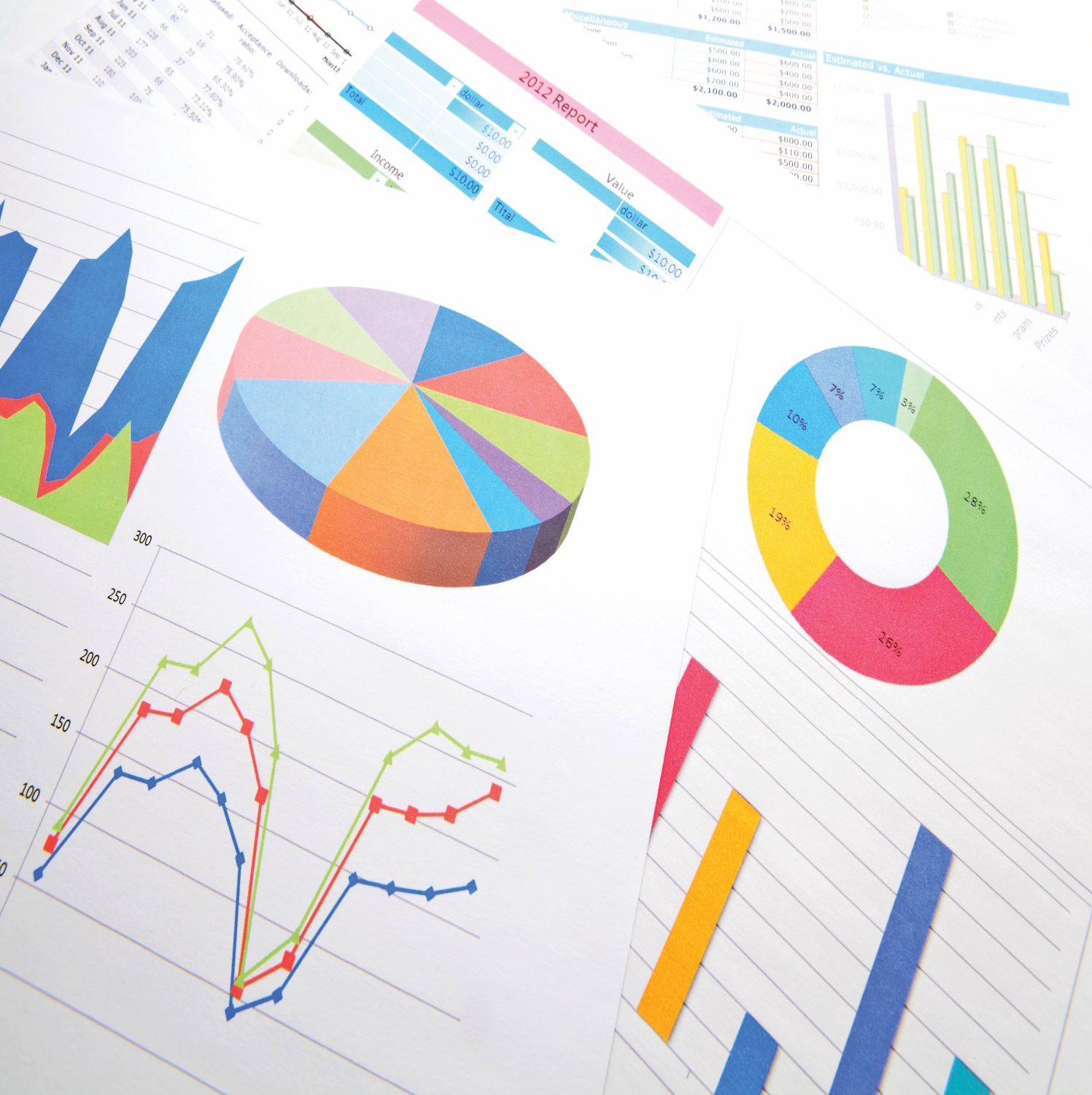 Bab
6
Tujuan Pembelajaran
DATA
Menjelaskan dan membaca data yang disajikan dalam tabel, diagram batang, diagram garis, diagram gambar, dan diagram lingkaran.
Mengumpulkan data dan menyajikannya ke dalam diagram batang.
[Speaker Notes: Jika terdapat gambar cantumkan sumber gambar dgn ukuran font 10pt]
A
Mengenal Data
1.	Jenis-Jenis Data
Berdasarkan cara memperoleh
Data Sekunder
Data Primer
Data yang diperoleh atau dikumpulkan dari hasil wawancara atau penelitian orang lain.
Data yang dikumpulkan sendiri secara langsung dari objek yang diteliti.
2.	Penyajian Data
Tabel Banyak Siswa SD Tunas
Diagram Banyak Siswa SD Tunas
Banyak Siswa
28
27
26
25
24
Kelas
1		25
Banyak Siswa
2		26
3		25
4		24
5		27
6		28
1         2         3         4         5         6
Kelas
B
Membaca Data
1.	Membaca Data pada Tabel
Tabel Banyak Siswa SD Bangsa
Banyak Siswa
Kelas
1		25
Banyak siswa kelas 1 ada 25 siswa.
2		26
Banyak siswa kelas 2 ada 26 siswa.
Banyak siswa kelas 3 ada 25 siswa.
3		25
4		24
Banyak siswa kelas 4 ada 24 siswa.
5		27
Banyak siswa kelas 5 ada 27 siswa.
6		28
Banyak siswa kelas 6 ada 28 siswa.
2.	Membaca Data pada Diagram Batang
Dari diagram batang di samping diketahui:
Diagram Banyak Siswa SD Prima
27  siswa.
Banyak siswa kelas 1 ada
28
27
26
25
24
25  siswa.
Banyak siswa kelas 2 ada
28  siswa.
Banyak siswa kelas 3 ada
Banyak Siswa
26  siswa.
Banyak siswa kelas 4 ada
24  siswa.
Banyak siswa kelas 5 ada
1       2       3       4       5      6
Kelas
26  siswa.
Banyak siswa kelas 6 ada
3.	Membaca Data pada Diagram Garis
Diagram Banyak Siswa Laki-Laki SD Prima
Dari diagram garis di samping diketahui:
15
14
13
12
11
14 siswa.
Banyak siswa kelas 1 ada
13 siswa.
Banyak siswa kelas 3 ada
Banyak Siswa
11 siswa.
Banyak siswa kelas 5 ada
1       2       3       4       5      6
Kelas
4.	Membaca Data pada Diagram Lingkaran
a.	Diagram lingkaran dengan satuan persen
Diagram Rasa Susu Kesukaan Siswa Kelas 2
Dari diagram lingkaran di samping
diketahui persentase banyak siswa
suka susu rasa:
Vanila ada 30%
Vanila
30%
Stroberi ada 25%
Cokelat
Cokelat ada
Stroberi
25%
100% − 30% − 25% = 45%
Jika jumlah siswa kelas 2 sebanyak 40 orang, maka banyak siswa yang
suka susu rasa cokelat adalah
18 siswa
45%
× 40 siswa =
100%
b.	Diagram lingkaran dengan satuan derajat
Dari diagram lingkaran di samping diketahui
Diagram Warna Kesukaan 
Siswa Kelas 2
derajat banyak siswa yang suka warna:
Biru ada 72°
Biru
72°
Kuning ada 114°
Kuning
144°
Merah muda ada 90°
Hijau ada
Merah muda
90°
360° − 72° − 90° − 144° = 54°
Jika jumlah siswa kelas 4 sebanyak 40 orang, maka banyak siswa yang
menyukai warna hijau adalah
6 siswa
54°
× 40 siswa =
360°